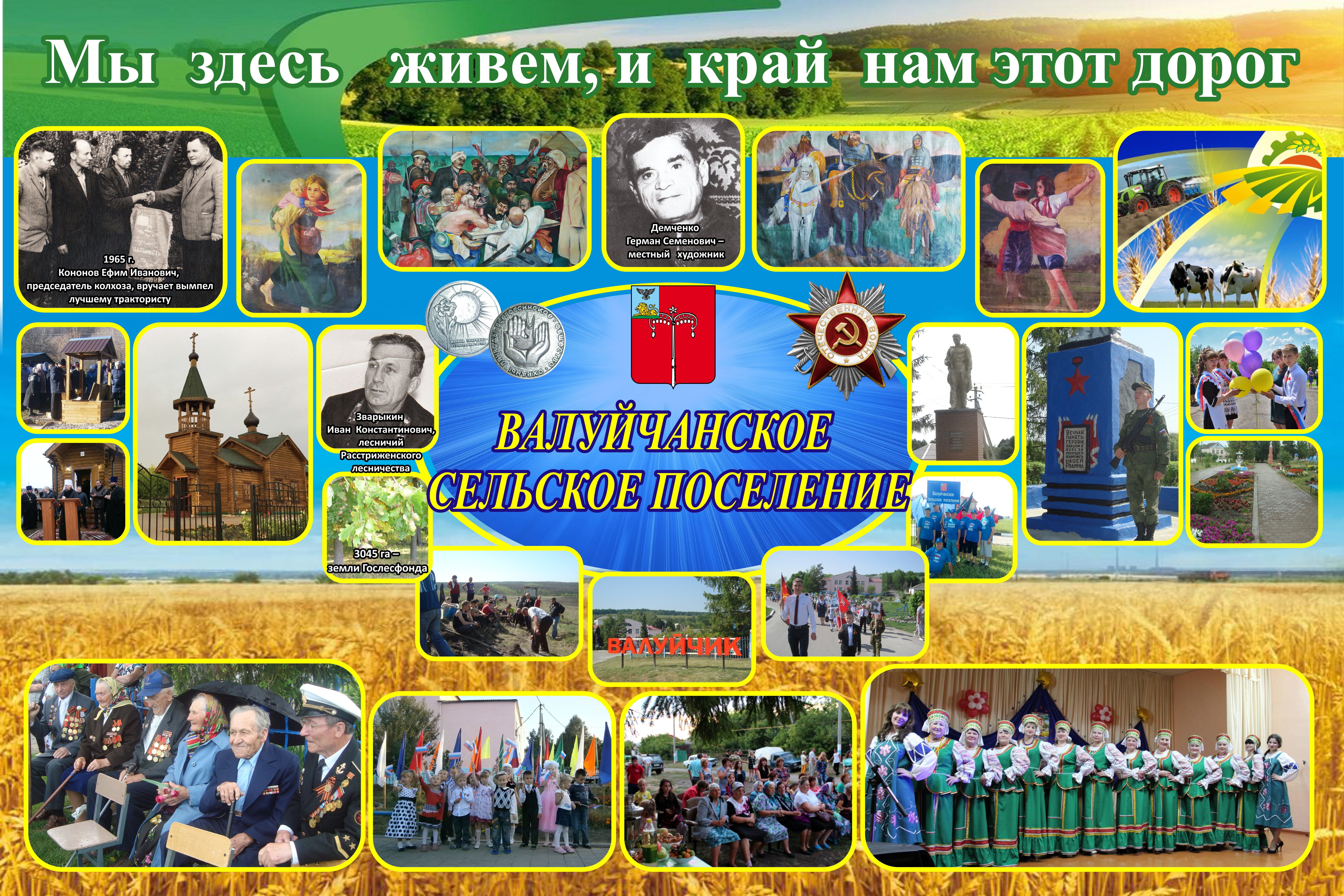 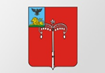 БЮДЖЕТ для ГРАЖДАН                        на основании решения земского собрания Валуйчанского сельского поселения муниципального района «Красногвардейский район» Белгородской области от 28 декабря 2023 года № 5 «О бюджете Валуйчанского сельского поселения на 2024 год и плановый период 2025-2026 годов»
с. Валуйчик   2024
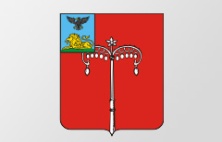 Основные понятия и термины по бюджету
Администратор доходов бюджета
Администратор источников финансирования дефицита бюджета
Безвозмездные поступления
2
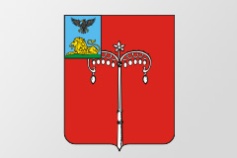 Основные понятия и термины по бюджету
Бюджет
Бюджетная классификация
Бюджетная роспись
Бюджетные ассигнования
Бюджетные обязательства
3
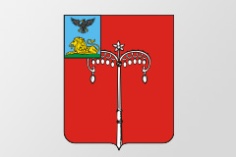 Основные понятия и термины по бюджету
Бюджетный кредит
Главный распорядитель бюджетных средств
4
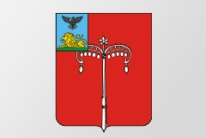 Основные понятия и термины по бюджету
Государственный (муниципальный) долг
Дефицит бюджета
Доходы бюджета
Источники внутреннего финансирования дефицита бюджета
5
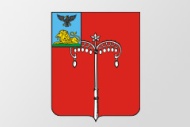 Основные понятия и термины по бюджету
Межбюджетные трансферты
Налоговые доходы
Неналоговые доходы
6
Основные понятия и термины по бюджету
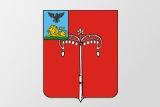 Профицит бюджета
Публичные нормативные обязательства
Расходы бюджета
Субвенции
7
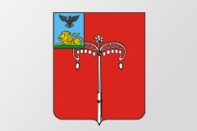 Основные понятия и термины по бюджету
Субсидии бюджетам других уровней
8
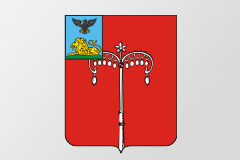 Какие бывают бюджеты
Бюджеты организаций
СЕМЕЙНЫЙ БЮДЖЕТ
Бюджет Российской Федерации
Бюджет муниципальных образований (местные бюджеты)
Бюджет субъектов Российской Федерации
9
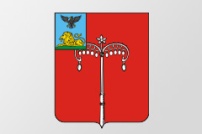 Основные положения
Бюджетная система  Российской Федерации 

- совокупность федерального бюджета, бюджетов субъектов Российской Федерации, местных бюджетов и бюджетов государственных внебюджетных фондов
Федеральный
Региональный
Местный
Бюджеты государственных внебюджетных фондов
10
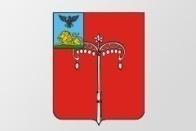 Составные части бюджета
11
Доходы бюджета   – поступающие в бюджет денежные средства

Расходы бюджета   – выплачиваемые из бюджета         
                   денежные средства

Дефицит бюджета   – превышение расходов бюджета над его доходами

Профицит бюджета      – превышение доходов над его       
         расходами
11
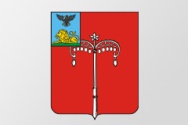 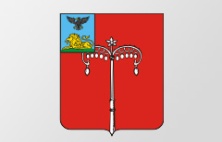 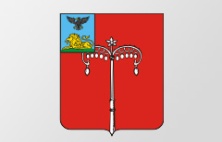 МЕЖБЮДЖЕТНЫЕ ТРАНСФЕРТЫ – ОСНОВНОЙ ВИД БЕЗВОЗМЕЗДНЫХ ПЕРЕЧИСЛЕНИЙ
Межбюджетные трансферты – денежные средства, перечисляемые из одного бюджета бюджетной системы Российской Федерации другому
Виды межбюджетных трансфертов
Определение
Дотации
Предоставляются без определения конкретной цели их использования
Субсидии
Предоставляются на условиях долевого софинансирования расходов других бюджетов
Субвенции
Предоставляются на финансирование «переданных» другим публично-правовым образованиям полномочий
12
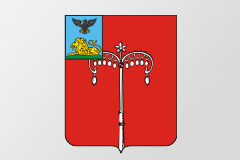 Основные параметры бюджета на 2024-2026 годы
15
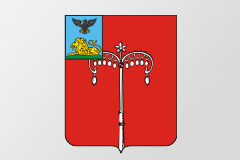 Динамика и удельный вес налоговых и неналоговых доходов бюджета Валуйчанского сельского поселения в 2024 – 2026 гг.
тыс. рублей
14
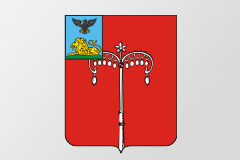 Структура собственных налоговых и неналоговых доходов бюджета Валуйчанского сельского поселения по прогнозу на 2024 год
15
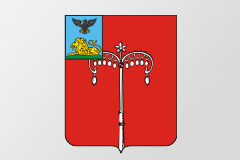 Удельный вес расходов бюджета Валуйчанского сельского поселения  на 2024-2026 годы в разрезе отраслей
(тыс. рублей)
16